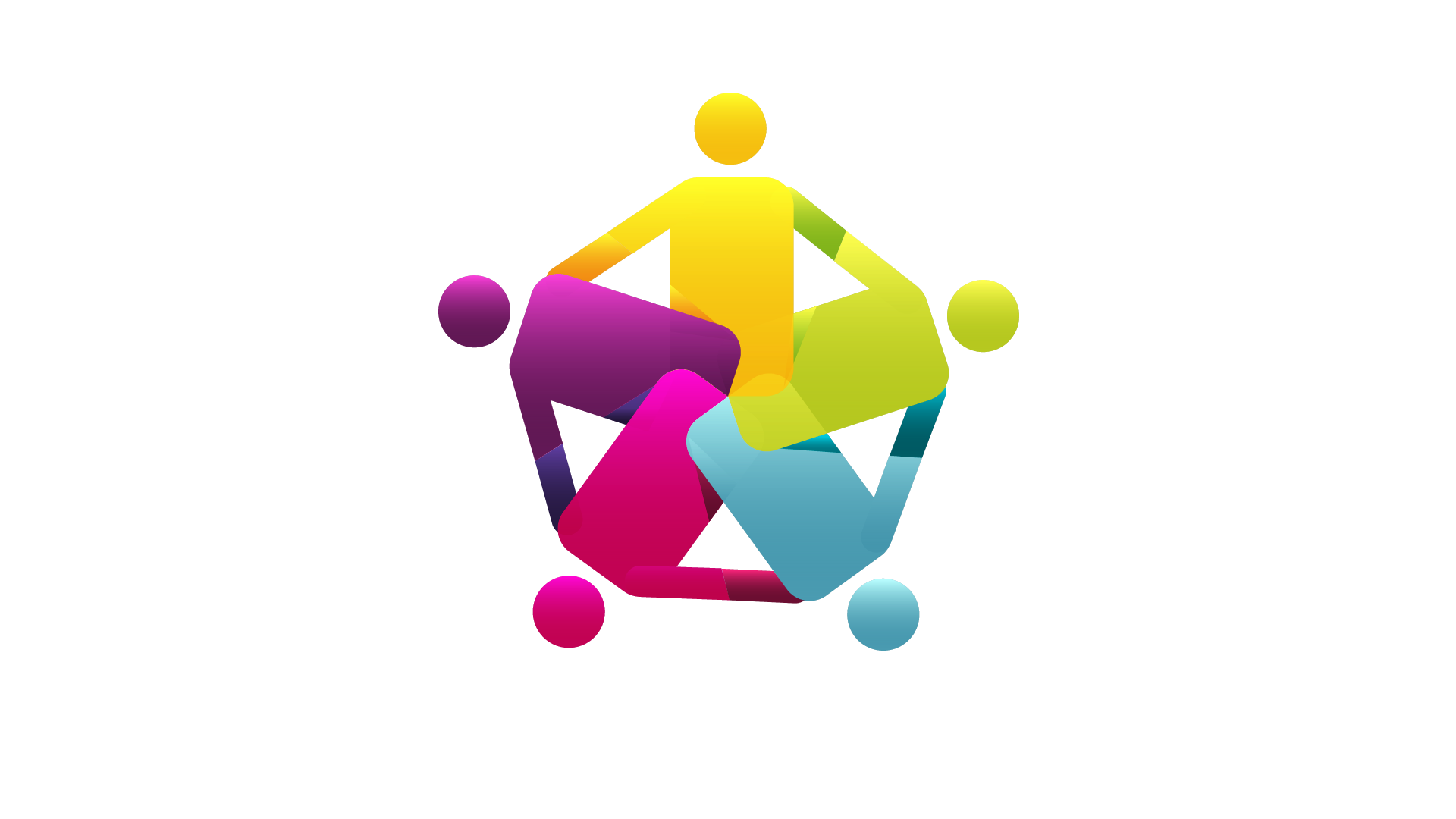 RESULTADOS DEL MAPEO NACIONAL INSTITUCIONAL 2017
TRABAJO REALIZADO EN BASE A 55 INSTITUCIONES QUE TIENEN COBERTURA
EN EL DEPARTAMENTO DE CORTES
*Porcentaje en relación a 55 instituciones que tienen cobertura en el departamento de Cortés.
*Porcentaje en relación a 55 instituciones que tienen cobertura en Cortés.
*Porcentaje en relación a 19 instituciones que atienden la opción de Inserción Laboral en el departamento de Cortés.
*Porcentaje en relación a 7 instituciones que atienden población en edad de 15-30 años en inserción laboral.
*Porcentaje aplicado en relación a 12 instituciones que atienden población en edad sin especificar en inserción laboral.
* Porcentaje en relación a 7 instituciones que atienden población en edad 15-30 años en inserción laboral.
*Solamente una institución atiende población en edad 31-59 años en inserción laboral.
*Porcentaje aplicado en relación a 1 institución que atiende personas de 60 años y más en Inserción laboral.
*Porcentaje en relación a 12 instituciones que atienden población sin especificar edad en Inserción Laboral.
*Porcentaje en relación a 7 instituciones con atención a población en edad 15-30 años en Inserción Laboral.
*Porcentaje en relación a 12 instituciones que atienden población en edad sin especificar en la opción Inserción Laboral.
*Porcentaje en relación de 53 instituciones que trabajan la opción de Satisfacción de Necesidades Básicas en Cortés.
*Porcentaje en relación a 11 instituciones que atienden población en edad 4-14 años en la opción de Satisfacción de Necesidades Básicas.
*Porcentaje en relación a 11 instituciones que atienden población en edad de 4-14 años en satisfacción de necesidades básicas, se identificaron 44 temas.
*Porcentaje en relación a 15 instituciones que atienden población en edad 15-30 años en Satisfacción de Necesidades Básicas.
*Porcentaje en relación a 15 instituciones que atienden población en edad de 15-30 años en la opción de Satisfacción de Necesidades Básicas, se identificaron 46 temas.
*Solamente 2 instituciones atienden población en edad 31-59 años en la opción de Satisfacción de Necesidades Básicas.
*La opción de Satisfacción de Necesidades Básicas con población en edad 31-59 años es atendida por 2 instituciones.
*Una institución atiende población de 60 años y mas en la opción de Satisfacción de Necesidades Básicas.
* Porcentaje en relación a 39 instituciones que atienden población en edad no especificada en la opción de Satisfacción de Necesidades Básicas, identificados 25 temas.
*Porcentaje en relación a 7 instituciones que hacen Estimulación Infantil Temprana con niños en edades 0-3 años.
* Porcentaje en relación a 11 instituciones que atienden población en edad 4-14 años en Satisfacción de Necesidades Básicas.
*Quince (15) instituciones atienden población en edad de 15-30 años en Satisfacción de Necesidades Básicas.
*Porcentaje en relación a 2 instituciones que atienden población en edad 31-59 años en Satisfacción de Necesidades Básicas.
*Porcentaje en relación a 1 institución que atiende población de 60 años y más en Satisfacción de Necesidades Básicas.
*Porcentaje en relación a 7 instituciones que atienden población en edad 15-30  años en Inserción al Mundo del Trabajo.
*Una institución atiende población en edad 31-59 años en la opción Inserción al Mundo del Trabajo.
*Una institución atiende población de 60 años y más en la opción Inserción al Mundo del Trabajo.
*Porcentaje en relación a 12 instituciones que atienden población sin edad específica en Inserción al Mundo del Trabajo.
*Dos instituciones atienden población en edad 15-30 años en Alfabetización.
*Porcentaje en relación a 55 instituciones que tienen cobertura en el departamento de Cortés.
*Porcentaje en relación a 7 instituciones que atienden población de 0-3 años.
*La población en edad de 4-14 años fue atendida por 11 instituciones.
*Porcentaje en relación a 15 instituciones que atienden población en edad 15-30 años.
*El grupo de edad 31-59 años se identificó atención por parte de 2 instituciones.
* La población de 60 años y más fue atendida por una institución.
*En total se identificaron 5372 educadores.
*Porcentaje en relación a 55 instituciones que tienen cobertura en el departamento de Cortés.
*55 instituciones que tienen cobertura en el departamento de Cortés.
*En las 55 instituciones que tienen cobertura en el departamento de Cortés se identificaron 89 temas impartidos.
*En las 55 instituciones que tienen cobertura en Cortés se identificaron 38 temas.
*55 Instituciones con cobertura en Cortés.
*55 instituciones tienen cobertura en Cortés.
*55 Instituciones tienen cobertura en Cortés.
*55 Instituciones tienen cobertura en Cortés.
*55 Instituciones que tienen cobertura en el departamento de Cortés.
*Cobertura en el departamento de Cortés de 55 instituciones identificándose 34 temas certificados.
*55 Instituciones tienen cobertura en el departamento de Cortés.
*Cobertura de 55 instituciones en Cortés.
* En las 55 instituciones que tienen cobertura en Cortés se identificaron 29 mecanismos para generar conocimiento.
*55 Instituciones con cobertura en el departamento de Cortés.
*Cobertura en Cortés de 55 instituciones.
*Cobertura en Cortés de 55 instituciones.
* 55 instituciones con cobertura en el departamento de Cortés.
Muchas Gracias